TPEP and Washington State Learning Standards: Connections Fall, 2014
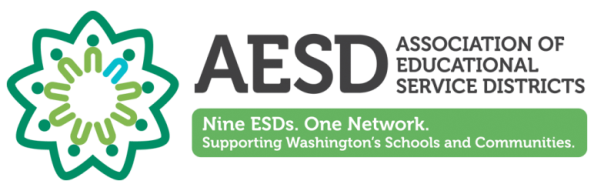 1
[Speaker Notes: Note to Facilitator – See Facilitator Directions on Agenda Document.]
Entry Task: 3 Bullets
Each participant creates a post-it note with 3 Bullets:
What are the top 3 reasons why it is important to connect two major reform efforts: Teacher and Principal Evaluation and the Washington State Learning Standards (CCSS/NGSS/Current Learning Standards/Guidelines)?


Table Group:  Share out
Are there some common themes?  
Be ready to share out one reason with 
 	the whole group.
1.
2.
3.
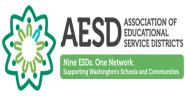 2
[Speaker Notes: 3 Bullets: This activity helps to survey the groups understanding, but could be left out if time is an issue.]
Session Norms
Pausing
Paraphrasing
Posing Questions
Putting Ideas on the Table
Providing Data
Paying Attention to Self and Others
Presuming Positive Intentions
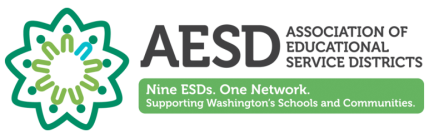 3
[Speaker Notes: Review Garmston’s Norms of Collaboration.  Ask participants to reflect on one of the norms they would like to focus on for today.
Handout.]
TPEP Sessions for 2014-15
Face-to-Face Sessions
Student Growth 2.0
TPEP/ Washington State Learning Standards Connections
Rater Agreement Practices
A Virtual Presentation
Sharing Electronic Resources
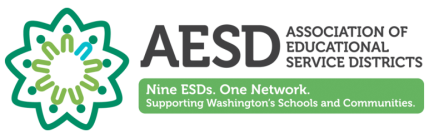 4
Session Learning TargetsParticipants will…
Build common understanding and language for addressing professional learning about and implementation of the Washington State Learning Standards (CCSS, NGSS, etc.), including the essential instructional practices.

Reveal and strengthen the connections between those instructional practices and our District Instructional Framework.

Strengthen the connections between our District professional learning plan and the Washington State Standards and instructional practices.

Identify a data-driven process to locate gaps within your system and develop a plan to address those gaps.
5
1. Building Common Understanding and Language
6
[Speaker Notes: Joy and Shanna]
What do we want for our children?
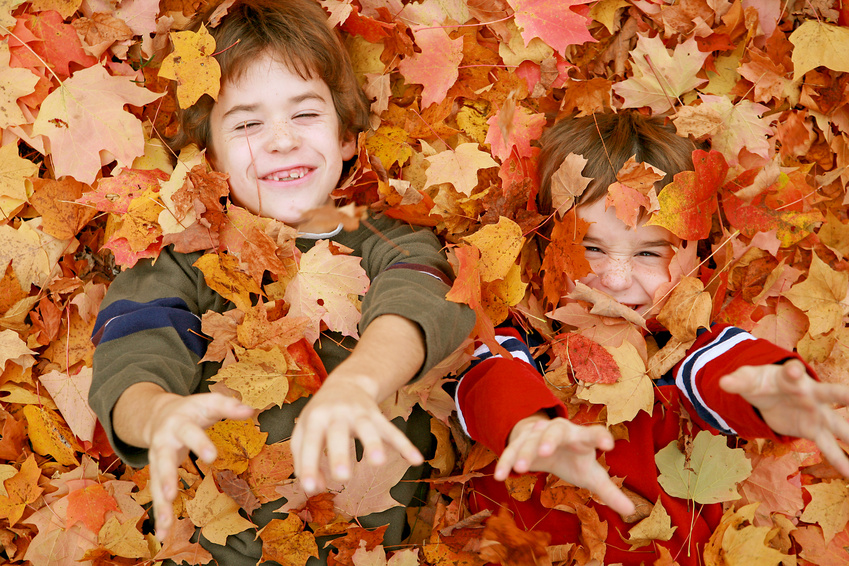 7
What do our  District   Mission/Vision Statements say?
to educate all students, preparing and inspiring them to achieve their full potential. (Arlington)

 to help students learn today and lead tomorrow. (Tenino)
preparing students with the knowledge and skills for life in the 21st Century. (Wenatchee)

to become a productive, responsible member of the both the community and the world. (Finley)
8
Washington’s Vision . . .
Washington’s Basic Education Act and State Learning Goals (1993)
Career and College Ready Standards (CCR)
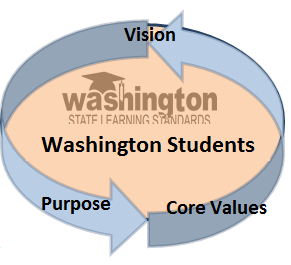 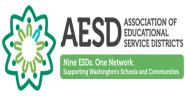 9
[Speaker Notes: Handout: Refer to this handout – “Implementing Career and College Ready Standards in Washington State: Pg. 1 & 2]
Our Vision
Every student will have access to the Career and College Ready (CCR) standards through high quality instruction aligned with the standards every day; and that all teachers are prepared and receive the support they need to implement the standards in their classrooms every day.
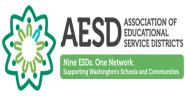 10
[Speaker Notes: Handout: Refer to this handout – “Implementing Career and College Ready Standards in Washington State: Pg. 1 & 2]
Toward Coherent Instructional Support
Washington State Learning Standards
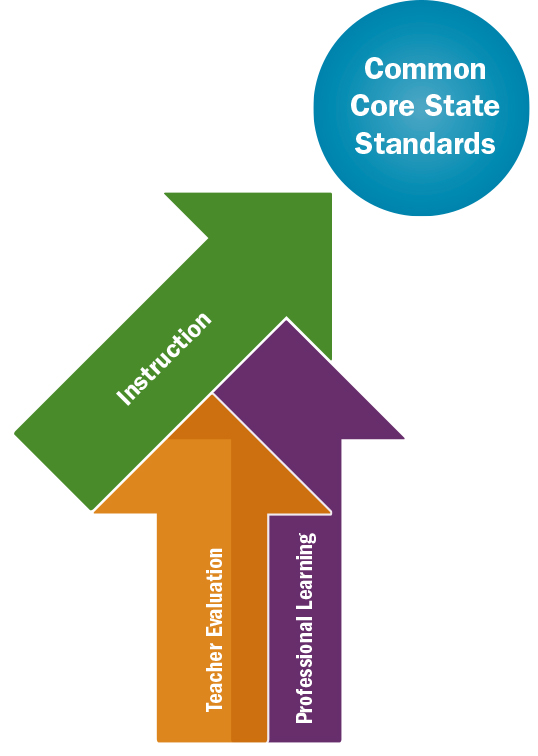 CCSS
NGSS
Learning Standards/Guidelines
Social Studies
The Arts
Health and Fitness
World Languages
Ed Tech
Environment and Sustainability Ed.
Early Learning and Development, 
B-Gr. 3
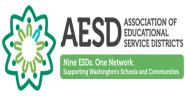 11
[Speaker Notes: “The main idea of the graphic in this slide is to represent the purpose and need for creating coherence among multiple education reforms. This graphic was developed by the Center on Great Teachers and Leaders. The GTL Center as it’s known, is a federally funded national technical assistance center created to support state-led initiatives to grow, respect, and retain great teachers and leaders for all learners.” 
 
“The Common Core State Standards for student learning, in the circle, represent the destination. They describe the outcome of where we want students to be able to get before they graduate. In Washington State, we are using the term Washington State Learning Standards to include CCSS/NGSS/Current Learning Standards)
 
“Instruction, the big green arrow, is the primary means for getting students where they need to go.”

“The purple and orange arrows, professional learning and teacher evaluation systems, ideally support instruction. They help lift and drive instruction toward the goal. 
 
“This graphic represents the ideal situation, but what happens in too many places is that these arrows are pointed in different directions and teachers receive incoherent messages about the best ways to teach. Or somewhat better but still problematic, these arrows are running in parallel with each other, rather than reinforcing and leveraging each other. 
 
“So, as you engage in the work today, one of the goals is to understand and thoughtfully begin the alignment process between learning, evaluation, and support systems to support instruction for Washington State Learning Standards.”]
Our Purpose
To develop a statewide system that supports all school districts in their preparation of educators and students to implement CCR standards using a 2-pronged approach focused on:

The “What”: Key Content Shifts
The “How”:  System Remodeling to support building capacity for sustained professional learning that supports implementation now and be applied to other initiatives in the future.
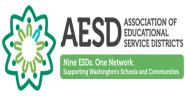 12
[Speaker Notes: Handout: Refer to this handout – “Implementing Career and College Ready Standards in Washington State: Pg. 1 & 2]
Our Core Values
This vision can only occur through core values of:
Clarity
Consistency
Collaboration
Coordination
Commitment
	. . . . .from classrooms, schools, and communities to the state level.
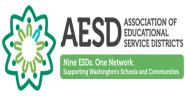 13
[Speaker Notes: Handout: Refer to this handout – “Implementing Career and College Ready Standards in Washington State: Pg. 1 & 2]
Washington’s Career and College Ready Standards
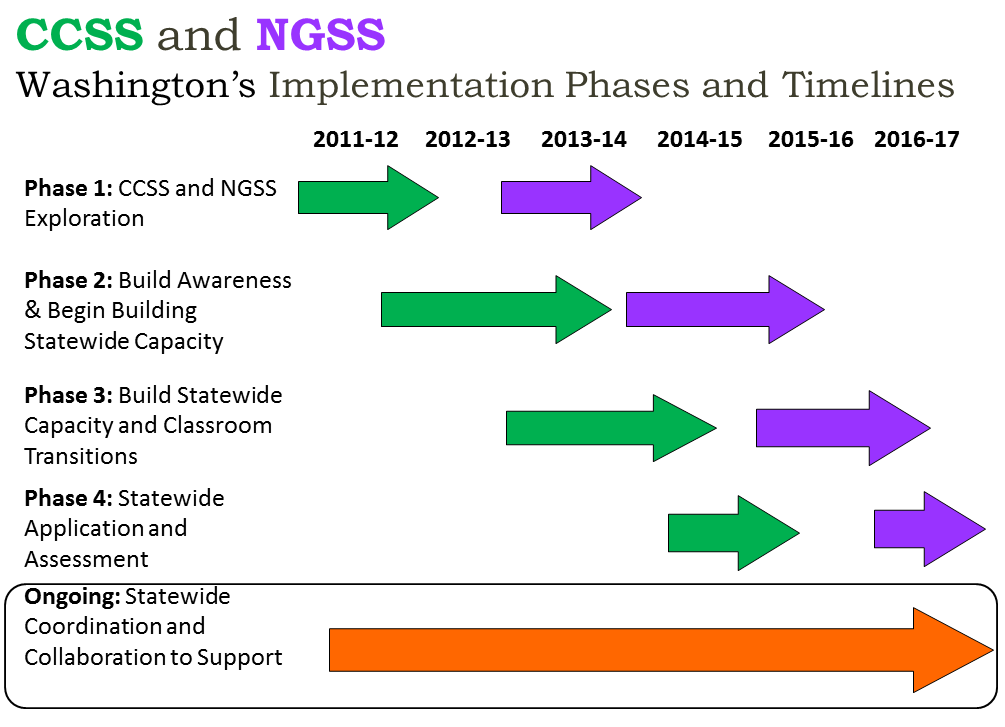 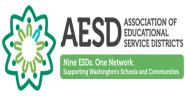 14
[Speaker Notes: Handout: Refer to this handout – “Implementing Career and College Ready Standards in Washington State: Pg. 1 & 2]
Current Learning Standards and Connections
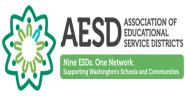 15
[Speaker Notes: Handout: Refer to this handout – “Implementing Career and College Ready Standards in Washington State: Pg. 1 & 2]
The “What”: Key Content Shifts in the CCSS
ELA/Literacy
Building Knowledge through content-rich nonfiction
Reading, writing and speaking grounded in evidence from text, both literary and informational
Regular practice with complex text and its academic language
Language
Media &  Tech
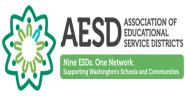 16
[Speaker Notes: K-12
Foundational Skills
Print concepts and alphabetic principle
Phonological awareness
Phonics and word recognition
Fluency
Although foundational skills are addressed prior to grade 6, students who struggle in these areas will need further support.
Reading Literature and Informational Texts 
Focus on teaching students reading skills to engage with rigorous texts across a broad spectrum of content; balance the types of texts students read.
*Percentages represent comprehensive use (teaching, learning, and student production) across a school year.
Balance grades K-5 = 50%* literature; 50%* informational text
Balance grade 6-8 = 45%* literature; 55%* informational text
Balance grades 9-12 = 30%* literature; 70%* informational text
Literacy (Reading and Writing) in History/Social Studies, Science, and Other Technical Subjects 
Focus on teaching key ideas, details, using evidence from text to support conclusions, contextual vocabulary acquisition, and point of view.
Writing Standards
Focus on teaching the processes of writing, including a balance of text types and the role of argument in History/ social studies, and science
*Percentages represent comprehensive use (teaching, learning, and student production) across a school year.
Balance of writing types, including writing in the content areas
By grade 4—opinion =30%; information = 35%; narrative =35%
Balance of writing types, including writing in the content areas
Grade 8 – argument = 35%; information = 35%; narrative = 30%
Grade 12 – argument = 40%; information = 40%; narrative = 20%
Speaking & Listening Standards
Focus on teaching use of rhetorical and critical thinking in speaking, listening, and collaborative study and work
Comprehension and collaboration
Presentation of knowledge and ideas
Evaluate speaker’s point of view
Language Standards
Focus on teaching conventions of standard English, knowledge of language in different contexts, and vocabulary acquisition.]
The “What”: Key Content Shifts in the CCSS
Mathematics
Focus strongly where the Standards focus
Coherence: think across grades and link to major topics within grades
Rigor: in major topics pursue: conceptual understanding, procedural skill and fluency, and application with equal intensity

There are also:
Grade specific Mathematical Priorities to support Conceptual Understanding and Fluency, 
	and
Standards for Mathematical Practices
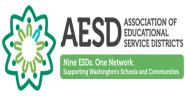 17
[Speaker Notes: Standards for Mathematical Practice
Make sense of problems and persevere in solving them.
Reason abstractly and quantitatively.
Construct viable arguments and critique the reasoning of others.
Model with mathematics.
Use appropriate tools strategically.
Attend to precision.
Look for and make use of structure.
Look for and express regularity in repeated reasoning.

Grade Priorities:
K-2	Addition and subtraction – concepts, skills, and problem solving
3-5	Multiplication and division of whole numbers and fractions – concepts, skills, and problem solving
Ratios and proportional relationships: early expressions and equations
Ratios and proportional relationships; arithmetic of rational numbers 2
Linear algebra]
The “What: Key Content Shifts in the NGSS
The NGSS reflect the Interconnected Nature of Science through Focus, Understanding, and Application of Content

The Science Concepts in the NGSS Build Coherently from K-12

Science and Engineering are Integrated across K-12 in the NGSS
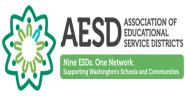 18
[Speaker Notes: Science and Engineering  Practices
Asking questions (for science) and defining problems (for engineering) 
Developing and using models 
Planning and carrying out investigations
Analyzing and interpreting data 
Using mathematics and computational thinking 
Constructing explanations (for science) and designing solutions (for engineering) 
Engaging in argument from evidence
Obtaining, evaluating, and communicating information
  
Crosscutting Concepts:
Patterns
Cause and effect
Scale, proportion, and quantity
Systems and system models
Energy and matter
Structure and function
Stability and change
 
Disciplinary Core Ideas
Physical Science
Life Science
Earth and Space Science
Engineering, Technology and Applications of Science]
Still….what do we mean by..
College and Career Ready?
19
History and Intent
1990’s Accountability Movement (GOALS 2000)
1996 Creation of Achieve
2002:  NCLB
2004:  Achieve  report: “Ready or Not: Creating  a High School Diploma That Counts”
2009:  National Governors’ Association Convening (Coleman, Zimba, etc.)
20
[Speaker Notes: This is the brief foundational history of the construction of the CCSS……why and who.]
History and Intent
Clear and available to all students

Robust and relevant to the ‘Real World’

Reflective of the knowledge and skills needed for success in college and careers


CCR CCSS
21
[Speaker Notes: Here are the non-negotiable ‘rules’ for what the standards would be and do….from the groups mentioned in the previous slide.]
What about CONTENT
In the world of 21st Century Skills (2012), what do employers see as necessary skills for hiring?
What do those employers want as competencies in annual reviews?
				Hiring		Reviews
Critical Thinking		69%		68%
Communication		75%		75%
Collaboration		60%		67%
Creativity			53%		53%
Self-Management		100%		100%

What about content?
22
[Speaker Notes: Pause….from 2012 research from the 21st Century Skills group about what particular skils employers look for when hiring a new employee and what skills they most desire in the annual reviews of those employees.]
David Conley…..
Focusing solely on the “what” of content coverage at each grade level and…each subject area provides a partial picture at best, one that obscures almost entirely the notion of learning progressions that build knowledge, skill, insight, understanding and the ability to apply what is being learned across grade levels and subject areas. 
		
		Conley, David & Paul Gaston, A Path to Alignment, October, 2013
23
[Speaker Notes: Give 3 minutes for group members to read. Ask:  What is the key idea here?  What does Conley suggest is lost if content is the primary or sole focus?
Answers:  application, skills, insights across grade levels and content areas.  Important to point out the mention of learning progressions….we are good at building these for content skills (eg., fractions, refraction of light, etc.) but…..have we done these for the skills and behaviors students need to really learn these at DOK level 4?]
Conley’s definition of College and Career Ready (CCR)
Jigsaw:
1 page per person
What is one idea you want to share?
What is one surprise you found?
24
[Speaker Notes: 10 minutes]
Keys to Career and College Readiness
think:
know:
Key Cognitive Strategies
Structure of Knowledge
Challenge Level
Value
Attribution
Effort
Problem Formulation
Research
Interpretation
Communication
Precision & Accuracy
Key Content Knowledge
Key Learning Skills and Techniques
Key Transition Knowledge and Skills
go:
act:
Postsecondary Awareness
Postsecondary Costs
Matriculation
Career Awareness
Role and Identity
Self-advocacy
Ownership of Learning
Learning Techniques
25
25
Source: David Conley, 2011
Source: Dr. David Conley, Educational Policy Improvement Center
[Speaker Notes: Conley suggests there are four keys]
FOUR KEYS TO COLLEGE AND CAREER READINESS
Postsecondary awareness
Aspirations
Norms/culture
Postsecondary costs
Tuition
Financial aid
Matriculation
Eligibility
Admissions
Program
Career awareness
Requirements
Readiness
Role and identity
Role models
Self-advocacy
Structure of knowledge
Key terms and terminology
Factual information
Linking ideas
Organizing concepts
Challenge level
Value
Attribution
Effort
Problem formulation
Hypothesize
Strategize
Research
Identify
Collect
Interpretation
Analyze
Evaluate
Communication
Organize
Construct
Precision & accuracy
Monitor
Confirm
Ownership of learning
Goal setting 
Persistence
Self-awareness 
Motivation
Help seeking
Progress monitoring
Self-efficacy
Learning techniques
Time management 
Test taking skills 
Note taking skills
Memorization/recall
Strategic reading
Collaborative learning
Technology proficiency
Key Cognitive Strategies
Key Learning Skills & Techniques
Key Transition Knowledge & Skills
Key Content Knowledge
26
Teaching to the Common Core
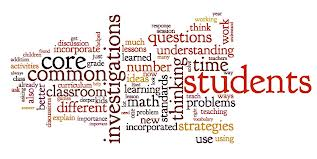 What are some common themes, big ideas, key words, or terms that are associated with the CCR-CCSS? 
How does this CCR-CCSS vision affect our work in the classroom?  How does it affect our instruction with ALL students?
27
[Speaker Notes: We hear the phrase “teaching the common core” frequently these days.  But what does that mean?
Ask participants to respond to these questions one at a time as you facilitate a 5 minute discussion about each one.  Chart their responses to question 1.]
Technical vs. Adaptive Change
Technical Change
Adaptive Change
Problem is clear
Solution is provided by an expert or leader
Often apply routine management or procedures
Easiest to resolve
Problem and solution and implementation are unclear and require new learning
Responsibility for the solution resides with everyone
Most difficult to resolve because…
Requires
Experiments, new discoveries, and adjustments
The changing of attitudes, values, and behaviors
People to internalize the problem
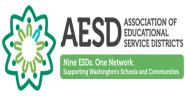 28
[Speaker Notes: What we often assume or forget or just don’t know is that there are different types of change.  This goes beyond the “change is hard” phrase and helps us understand a bit more about why and the two broad categories of change.  Technical change (mouse click) and adaptive change (mouse click).  These two types of change have been identified and explained by Ron Heifitz from Harvard through his work on leadership.  

Technical change means (mouse click will bring up each bullet one at a time).  Technical change can be hard – for example.  Let’s say the C&I office announces that in order to create better communication with families, more consistency with communicating about student progress, and a stronger, more secure archival system for student grades, they announce a new gradebook system is needed that will move all student grades and access to grades online to a web-based portal.  No more paper-pencil gradebooks or do-it-yourself spreadsheets for teachers.  But now to provide this new solution to these problems, IT has to create the system, teachers have to be trained, processes and systems set up for when grades are due, communication to parents has to happen so that they understand how and when they can go online and see student grades, etc.  There’s a lot to do and this change will be hard for some but this is in essence a technical change – the problem is clear and the solution is provided.  And while it’s a lot, it’s still the easiest to resolve out of the two types of change.

 Adaptive change is described as follows: (read bullets on slide) (mouse click will bring up each one).  Implementing a new teacher evaluation system and implementing the instructional shifts required for new standards like the Common Core requires adaptive change.  Ron Heifitz is quoted as saying  People cannot see at the beginning of the adaptive process that the new situation will be any better than the current condition. What they do see clearly is the potential for loss”  (Heifetz & Linsky, 2002, p. 13).  When people are confronted with loss, resistance becomes stronger.  What types of loss occurs in a school setting when people are confronted with adaptive change such as implementation of new teacher evaluation systems and instructional shifts to the common core? (engage in a 5 minute conversation about loss…loss of control, feeling inadequate and inexpert, it’s hard to give up the “dinosaur unit” in second grade or the sixth grade olympics field day as part of the study on Greece or the high school physics field trip to the roller coaster amusement part when that’s what we’ve always done but can’t any longer because the instruction inside of those teaching units doesn’t support the instruction asked for within the Common Core, loss of feelings of comfort (worry about how much time it’s going to take to readjust all lesson plans and materials) – these are just a few ideas that the audience might bring up).

One thing that can help reduce the anxiety is to help people understand what adaptive change means and what it takes and to minimize the feeling that reform upon reform are bring laid upon people.  If we can show the alignment and coherence between reforms so that they are just all about 1 thing – and the 1 thing that matters (high quality classroom instruction) then it will shore up those feelings of loss and create 

Facilitator resource:optional
https://www.youtube.com/watch?v=UwWylIUIvmo 2:43 minute video explaining technical versus adaptive change]
Creating Coherence Special Issues Brief
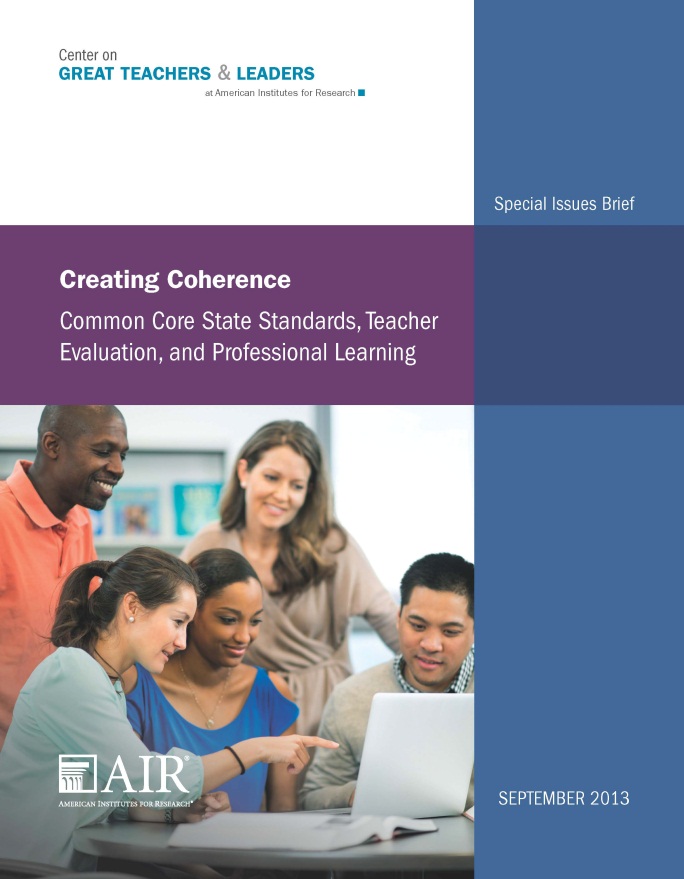 This brief provides in-depth ideas on creating meaningfulcoherence across three interdependent education reforms: Common Core State Standards, teacher evaluation, and professional learning.


Available online: http://www.gtlcenter.org/sites/default/files/CreatingCoherence.pdf
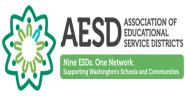 29
[Speaker Notes: Our focus is on the coherence between Common Core and teacher evaluation, even though the brief talks about professional development/learning too.

We have used some of the documents and information from this brief/module as well as the TPEP/CCSS module.]
2. The Essential Instructional Practices
30
[Speaker Notes: Facilitator Prep note:
Prepare materials and slides for this section in accordance with which option is being used for this session:
There are 4 ways to facilitate the next section and they depend on what districts will come to the table with and their needs:
If districts have their own set of core instructional practices (i.e. Tahoma has their “big classroom 10” list) or if districts have been using the Fundamentals of Learning by Margaret Heritage, they should use all of those or select some of those to use in the alignment template and coherence protocol. (Blank Creating Coherence handout to be used).
Districts can engage in the alignment work using the 20 ELA and Math core instructional practices identified by the GTL Center. (this will take 1-2+ hours depending on how many people are in the room and how you divide up the CIPs to partners or trios or small groups (Creating Coherence All 20 CIPs handout used)
Districts can engage in the alignment work using just the 10 ELA OR the 10 Math core instructional practices from the GTL Center (this will take 1 hour depending on how many people are in the room and how you divide up the CIPs to partners or trios or small groups). (Creating Coherence All 20 CIPs handout used)
Districts can engage in the alignment work using 9 core instructional practices that are not content specific (this will only take an hour depending on how many people are in the room and how you divide up the CIPs to partners or trios or small groups). (Creating Coherence 9 Generics Handout used)

Regardless of what is used, the main purpose is to teach the process and protocol.  Any CIPs can be applied now or later to this process and protocol.]
What about Instruction??
Heritage, et al (2013)
31
From Heritage, et al (2013)
….three fundamental aspects of learning…underpin classroom practice for K-12 students’ attainment of the CCSS.
32
What about INSTRUCTION
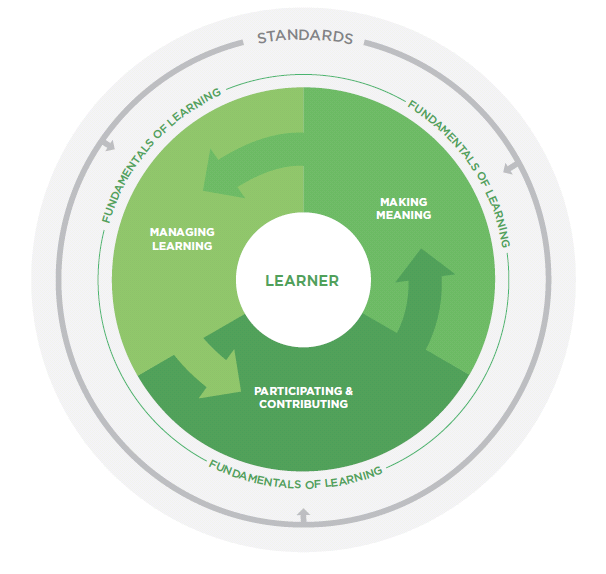 33
[Speaker Notes: Deepens the look at the Conley model by showing that one cannot reach the standards without managing learning, making meaning and participating/contributing.  Let’s make some meaning!]
Unlocking the Fundamentals of Learning
Break your team into three groups. Read the section of the FoL for your group.  

What is a key word/phrase/sentence you’ll want to share with your group?  Highlight as you read.  

Group 1:   Pages 5-6
Group 2: Pages 7-10
Group 3: Pages 11-13

6 minutes.
34
Done Reading?
5 minutes: Each team member has one minute to share his/her word/phrase/sentence within his/her district group. 

10 minutes: When done, one team member from each district group will summarize.

2 minutes: Use a post it to note what is clear and what you wonder about.  Attach the post it to the reading.
35
What we might see as a result
Is this all possible?

We’ll watch an example:  Use pages 7- 10 as you watch  and  consider what you see in practice in this teacher’s classroom:


Teaching Channel – Geometry Lesson

How did this lesson deepen kids understanding of perimeter?  Of math?  Of skills relevant far beyond math?
36
[Speaker Notes: guide them to watch (show 5-7 minutes) , look for their items from ‘Fundamentals’ and then, if time share what they saw with two others around them.
Guiding question:  How did this lesson deepen kids understanding of perimeter?  Of math?  Of skills relevant beyond math?]
3: The Core Instructional Practices
Build a shared understanding and language for addressing professional learning for the Washington State Learning Standards, including the core instructional practices
37
[Speaker Notes: Facilitator Prep note:
Prepare materials and slides for this section in accordance with which option is being used for this session:
There are 4 ways to facilitate the next section and they depend on what districts will come to the table with and their needs:
If districts have their own set of core instructional practices (i.e. Tahoma has their “big classroom 10” list) or if districts have been using the Fundamentals of Learning by Margaret Heritage, they should use all of those or select some of those to use in the alignment template and coherence protocol. (Blank Creating Coherence handout to be used).
Districts can engage in the alignment work using the 20 ELA and Math core instructional practices identified by the GTL Center. (this will take 1-2+ hours depending on how many people are in the room and how you divide up the CIPs to partners or trios or small groups (Creating Coherence All 20 CIPs handout used)
Districts can engage in the alignment work using just the 10 ELA OR the 10 Math core instructional practices from the GTL Center (this will take 1 hour depending on how many people are in the room and how you divide up the CIPs to partners or trios or small groups). (Creating Coherence All 20 CIPs handout used)
Districts can engage in the alignment work using 9 core instructional practices that are not content specific (this will only take an hour depending on how many people are in the room and how you divide up the CIPs to partners or trios or small groups). (Creating Coherence 9 Generics Handout used)

Regardless of what is used, the main purpose is to teach the process and protocol.  Any CIPs can be applied now or later to this process and protocol.
Note:  These nine CIPs were created by content experts from the American Institute for Research and then reviewed by an external committee of teachers, teacher educators, and curriculum/assessment developers.  They are seen as generic instructional practices which are core to helping students achieve the demands of the CCR CCSS.]
Introducing the Core Instructional Practices (CIPs)
When you hear the phrase “essential/core instructional practices” what do you immediately think of?
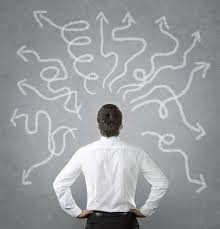 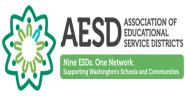 38
[Speaker Notes: Let’s be clear – there are a lot these out there and many districts have developed their own.  Whatever is used, the bottom line is that a set of practices has been identified as the critical things teachers need to be doing in classrooms.  The important thing is that we learn this process around coherence, which can be done with any set of CIPs.]
Essential/Core Instructional Practices
Are a set of content-specific teaching practices that, if enacted by teachers or teams of teachers, should help all students attain mastery of the Washington State Learning Standards by the end of Grade 12. 
Are based on research and practice.
Are developed in collaboration with teachers, curriculum experts, teacher educators, assessment developers, and other experts.
Are meant for use in systems-alignment work.
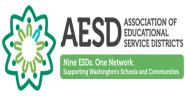 39
[Speaker Notes: Facilitator Note: If you are using the GTL 20 CIPs or a subset of those or the generic 9, use this slide and Explain:

The set of CIPs these materials in this session are created from were drafted by content experts from American Institutes for Research
Reviewed by an external committee of:
Teachers 
Teacher educators
Curriculum and assessment developers
These are the CIPs talked about in the brief as well.  

If you are not using the GTL Center’s CIPs, replace this slide with one of your own that explain what your district uses as CIPs, why, and how they were created or selected.]
Essential/Core Instructional Practices
Are not a comprehensive set of professional teaching standards.
Are not the specific-learner “mathematical practices” or ELA/literacy “anchor standards” detailed in the Washington State Learning Standards.
Are not meant to be a checklist or one-size-fits-all strategy or prescribed approach to pedagogy.
Are not inclusive of all important teaching practices, competencies, skills, performances, and dispositions—such as organizing and managing classrooms, reflecting on or analyzing instruction for the purpose of improving it, building relationships with students, or collaborating with colleagues.
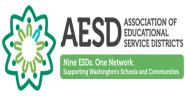 40
[Speaker Notes: Facilitator Note: If you are using the GTL 20 CIPs or a subset of those or the generic 9, use this slide:

Read the slide bullets 


If you are not using the GTL Center’s CIPs, replace this slide with one of your own that explain what your district CIPs are not so as to make it clear about their use.]
Activity: Diving Into the WA State Learning Standards Core Instructional Practices
Look at the Handout:  Core Instructional Practices
Group in partners of 3 – Number off 1, 2, 3 so each person reviews three practices
Read individually, stopping after each practice
As you read, think about a connection you can make to your framework.
After each stopping point, take turns sharing
At the end of the reading, reflect on the connections you found. As a team, write 3 Big Ideas to share with the group and write them on poster paper.
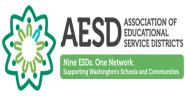 41
[Speaker Notes: Handouts: Core Instructional Practices Overview

Participants will use a highlighter to identify key words or terms in the Core Instructional Practices. Then on the column next to the Core Instructional Practices, they can note the big idea or questions they have

Allow 12 minutes for reading and highlighting, etc.
Allow  5 minutes for reporting Frameworks connections. 
Have a few groups share out their thinking and connections.]
Alignment of CIPs and Fundamentals of Learning
Purpose:  to determine the alignment between 9 core instructional practices and specific teacher and student practices from the Fundamentals of Learning
If a teacher were implementing this core instructional practice, what we see the teacher doing and the students doing as described by the Fundamentals of Learning?
42
[Speaker Notes: Alternate to slide 41  activity. Slide 1 of 3. 
This purpose will allow participants to realize the connections between the CIPs and the FoL so that they can effectively engage in the coherence process later in this module.


Materials needed:
9 CIP and FoL Cards: to be handed out to individuals, partners/trios, or teams to conduct the jigsaw activity
Highlighters
If doing the extension activity to create a consensogram
FoL Poster (8x11 size table matching the FoL on the cards; need to recreate as 30”x 25” poster size.  Alternative to this reproduction would be to project the Word document and then ask teams/partners to come up and create a checkmark or slash mark next the items they have highlighted from their partner/group work)
Colored sticker dots (if using the chart paper size table for FoL)]
Protocol
Jigsaw
Separate into pieces:
Divide up the 9 CIPs across the participants.
Highlight the actions for students and teachers that align with the Core Instructional Practice on your card.
Come together:
Each partnership or team presents to the whole group their work by describing the actions of the student and/or teacher to demonstrate their assigned core instructional practice.
As each partnership or team describes the actions of the student and/or teacher, the rest of the group places checkmarks next to the actions mentioned.
Discuss 
As you listen to your colleagues and as you look across your check marks, what insights do you have about the connections between the CIPs and FoL practices?
43
[Speaker Notes: Alternate to slide 41  activity. Slide 2 of 3. 


9 CIPs can be divided in ways that make sense for the audience
9 tables/teams = 9 CIPs.
Create partners and assign 9 CIPs across the room, repeating as many CIPs to partnerships as possible.
Another grouping would be to assign 2 CIPs to each team or person so that more people are discussing each CIP’s alignment.]
Extension: Create a Consensogram
Each partner or team places a sticker dot on the Fundamentals of Learning poster next to each action they have highlighted.
Review and discuss as a whole group.
What do you notice?
Where are there lots of points of connection?
Where are there few points of connection?
What gaps exist (if any)?
What can we take away from this activity?
44
[Speaker Notes: Alternate to slide 41  activity. Slide 3 of 3. 

Creating something like a consensogram allows for a more whole group visual representation of the partners/team’s efforts and provides a more concrete way for the whole group to engage in their learning and achieving the purpose]
4: Systems Analysis
Reveal and strengthen the connections between the Washington State Learning Standards and district teacher evaluation systems;
45
[Speaker Notes: Depending on the direction of which CIPs the team is using (theirs, the GTL center, etc,), you will need to determine how to divide up the CIPs so that partners or trios are focused on an assigned set of CIPs.  Typically teams can get through 2-5 CIPs in an hour, depending on how familiar they are with the framework and how familiar they are with the CIPs – they are a district-determined list and the group has been using them already, the work will be faster.  If this is the first time people are working with CIPs and/or only have a limited familiarity with the framework, this will take longer.  You will need to insert a slide that indicates the partners, trios, or small groups working on alignment of CIPs to the framework.  You just need to ensure that all of the CIPs are distributed among the teams.  If you are using the set of CIPs from the GTL Center, there are 20 total.  You may need to pare the 20 down to a specific set depending on time (just ELA or just Math, for example).  There is also the set of 9 CIPs that are modified from the GTL Center’s 20 that are not content-specific.]
The Coherence Protocol: Group Practice
46
[Speaker Notes: So now we’re going to practice using the protocol that will help us look for alignment between the framework, the core instructional practices, and the Fundamentals of Learning. You’re going to look through the framework for places of explicit and implicit connections. (Define explicit and implicit…).  When you find them, underline them and then mark them with an asterisk for an explicit connection and  mark an implicit connection with a hashtag/pound symbol

To begin, group people by instructional frameworks. Pass out frameworks.  Within those groups, have them distribute the 8 criteria as needed. Each group should have at least one criterion.  Pass out the proper posters to each group (by criterion). 

Once participants are done, ask them to share out by posting their chart paper Ask them to briefly note any ah-has or questions while doing this.

Some questions that might arise are making the difference clear between implicit and explicit, how far to stretch the definition of implicit (i.e. anything can be implicit because we can justify anything…)  The groups just need to be in agreement on the answers to these questions before moving on to the next activity.

For the ‘FoL’ column, have them simply check what students would be doing if the teacher were employing the given CIP.  This will help folks see which practices lend themselves to the richest CCR-CCSS instruction. 

This is the focus of the work over the next chunk of time in this session.  In addition to explicit and implicit connections you’ll also be able to note any comments, such as a note about why it’s implicit, and note any gaps you’re starting to notice in the framework, if any.  You’ll also have a space to jot down reflective questions you’d want your teachers to think about with regard to that CIP and the framework.]
Whole Group Discussion: Trends and Implications
Looking around the room at the chart papers…
What trends emerged from our alignment work?
What do these trends tell us?
What actions do we need to consider now?
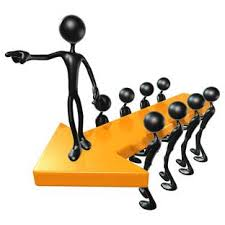 47
[Speaker Notes: Make sure all chart papers are posted on the walls and are easy to read for the whole group.

When teams have completed their work, engage the whole group in a discussion about what is reflected on the chart papers using the questions on the slide.  Chart their responses on a blank piece of chart paper.

Now that we’ve identified some trends, let’s talk about the implications of those trends and then what we might do about that.]
5. Implementing & Reflecting: Aligning Support and Action Plans
Identify any gaps in supporting classroom instructionand discuss concrete steps to address those gaps.

Engages participants in providing feedback, reflecting on learning, and closing the session
48
Implications Discussion
How can we strengthen the connections between our teacher evaluation instruments and the Washington State Learning Standards? 

What additional supports do we need to provide to evaluators to help them see and understand these connections?
49
[Speaker Notes: As the team moves from discussion trends to discussing implications of those trends, engage them in a whole group discussion about implications.

Teams or table groups chart responses on blank chart paper.]
Transition Plan
Conduct needs assessments
Create an intentional plan
Align instruction
Align instructional materials
50
[Speaker Notes: This slide shows the transitional steps to planning and aligning instructional materials. During the session district teams will experience an opportunity to revisit current plans and plan for creating clarifying coherence between WSLS and TPEP.]
Activity: Planning and Next Steps
Planning…
Based on our work, let’s employ a backwards design to the action plan:
What are the outcomes?
What are the tasks?
What is the timeline in 15 days? In 30 days? In 60 days?
Who is responsible?
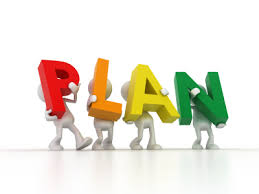 51
[Speaker Notes: Provide Planning Steps to participants.]
Possible Protocol
Determine district vision
Post sections of the readiness assessment
Have team reflect on each section and use red, yellow, and green dots to indicate district
Discuss how the current district plan may or may not support implementation
Prioritize and create a 30/60/90/120 plan
52
[Speaker Notes: Materials needed:  CCSS Readiness.5.23.12, WA-TPL ProfLrningSystemReadinessSelf-Assess.pdf, Implementing CCSS in WA, Professional Learning Session Protocol and Planning

Possible Protocol: The following process might be used to complete this readiness assessment with your district team. It should be a springboard to frame your district’s overall CCSS implementation plan. 
Start with discussion about your district’s vision for implementation of the CCSS within the context of larger district-wide teaching and learning efforts. 
Create posters of each of the Readiness Assessment sections and post them throughout the room. 
Have each team member reflect on each section and weigh-in with an initial self-assessment using green, yellow, and/or red dots on the poster to visually represent where they believe the district has strength and where additional work is needed. 
Group discussion about strengths, gaps, and what you might be doing within current professional learning that might not support CCSS implementation at all. **This might include analyzing the TPEP criteria and/or your district’s selected instructional framework to identify ways in which implementation of the CCSS is interconnected with implementation of the TPEP criteria.** 
Prioritize next steps based on the readiness assessment data and group discussion to formulate your district’s CCSS implementation plan – ideally the plan might include action steps (who, what, and by when) for moving forward with system implementation of the CCSS.]
Activity: 3-2-1
3 big “ah-ha” moments
2 benefits of this work session
1 additional piece of data you could collect to assist in your planning
53
[Speaker Notes: Ask participants to complete a post it note for each part of the 3-2-1 chart.]
Section 6: Team Work Time
Where do we go from here?
54
How do you take this home?
55
Concluding the Session
56
How did we do?
Did you Review 
  . . . common understanding and language for addressing professional learning about and implementation of the Washington State Learning Standards (CCSS, NGSS, etc.), including the essential instructional practices?
Do you better Understand how to
 . . . strengthen the connections between those instructional practices and our District IFW?
…strengthen the connections between our District professional learning plan and the Washington State Standards and instructional practices?
…identify a data-driven process to locate gaps within your system and develop a plan to address those gaps.
57
[Speaker Notes: Again, adjust this slide to meet the professional learning session you delivered.]
Formative Feedback
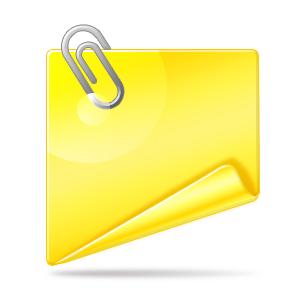 Please take two post it notes and
   write about 
  
some part of today’s learning that was particularly useful for you and why
some part of today’s learning about which you would like more information 

Thank you.
58
[Speaker Notes: Don’t forget to do this part.  It will be good information for you if you are repeating all or part of this session and good information to share with the other TPEP Leads.]
Additional Regional Professional Learning Opportunities
59
Team Time
60
[Speaker Notes: If your time allows for this.  If not, be sure to delete the slide.]